Фотоотчет летней оздоровительной компании Подготовительной группы
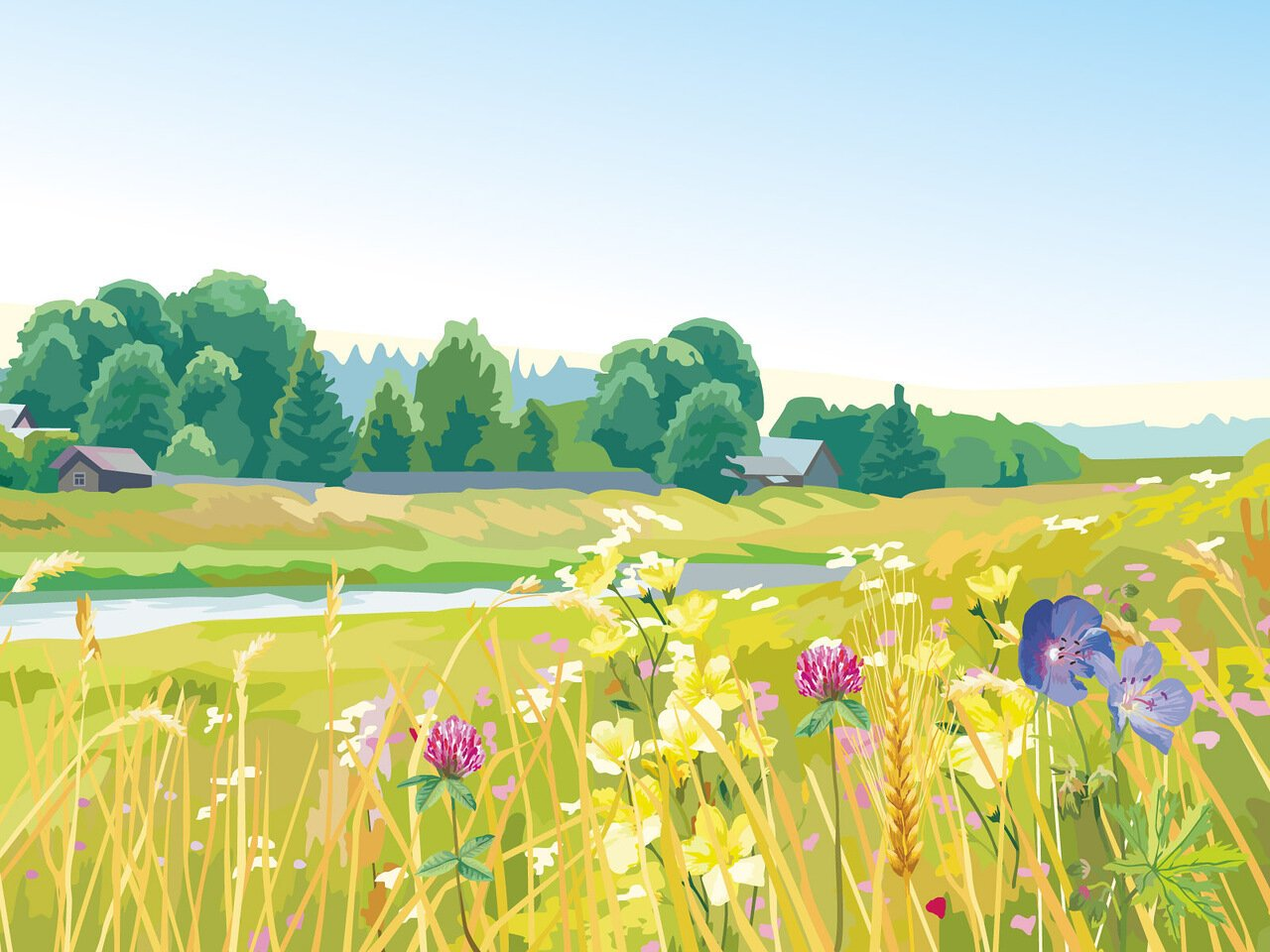 Лето-прекрасная пора!
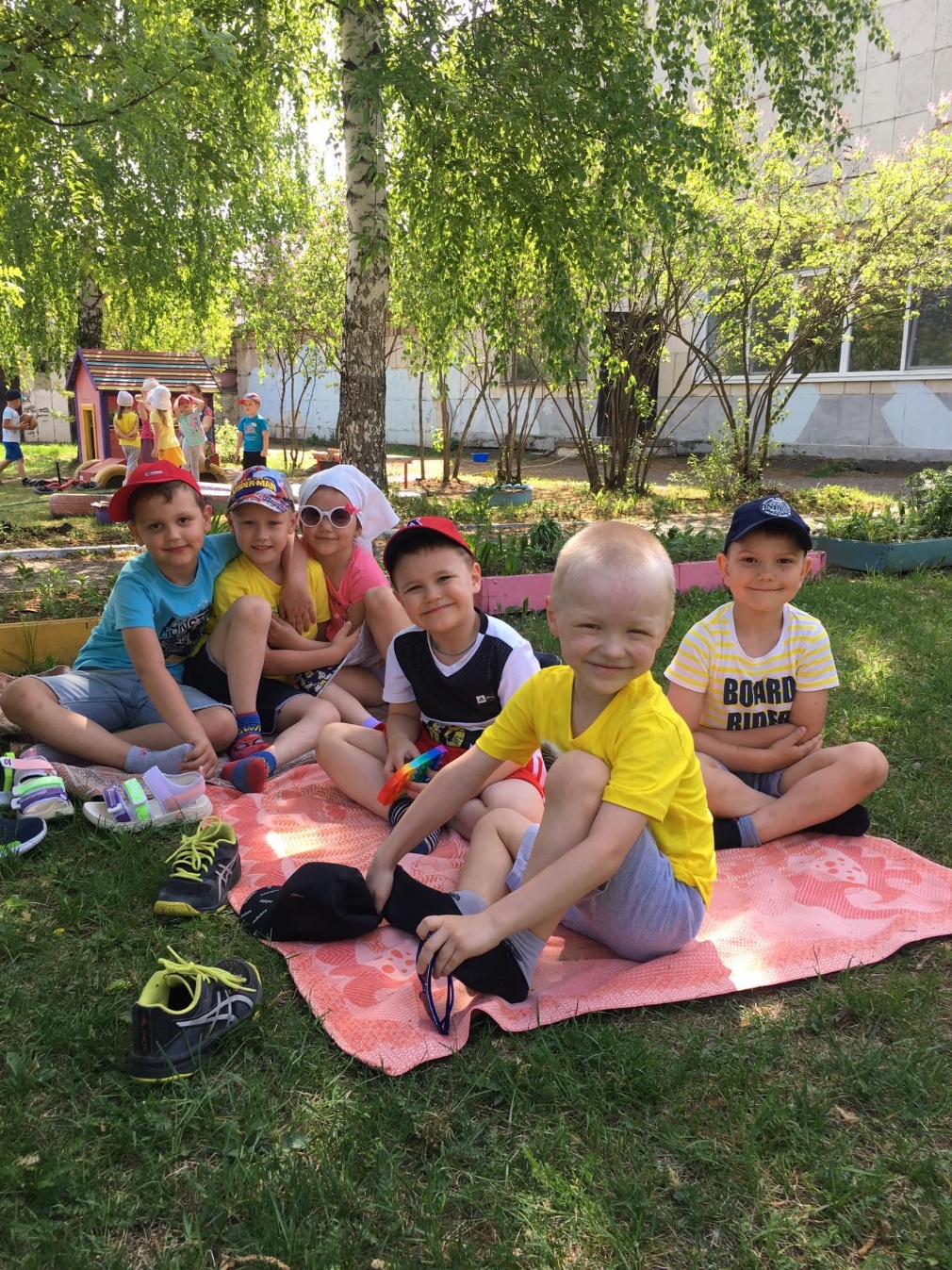 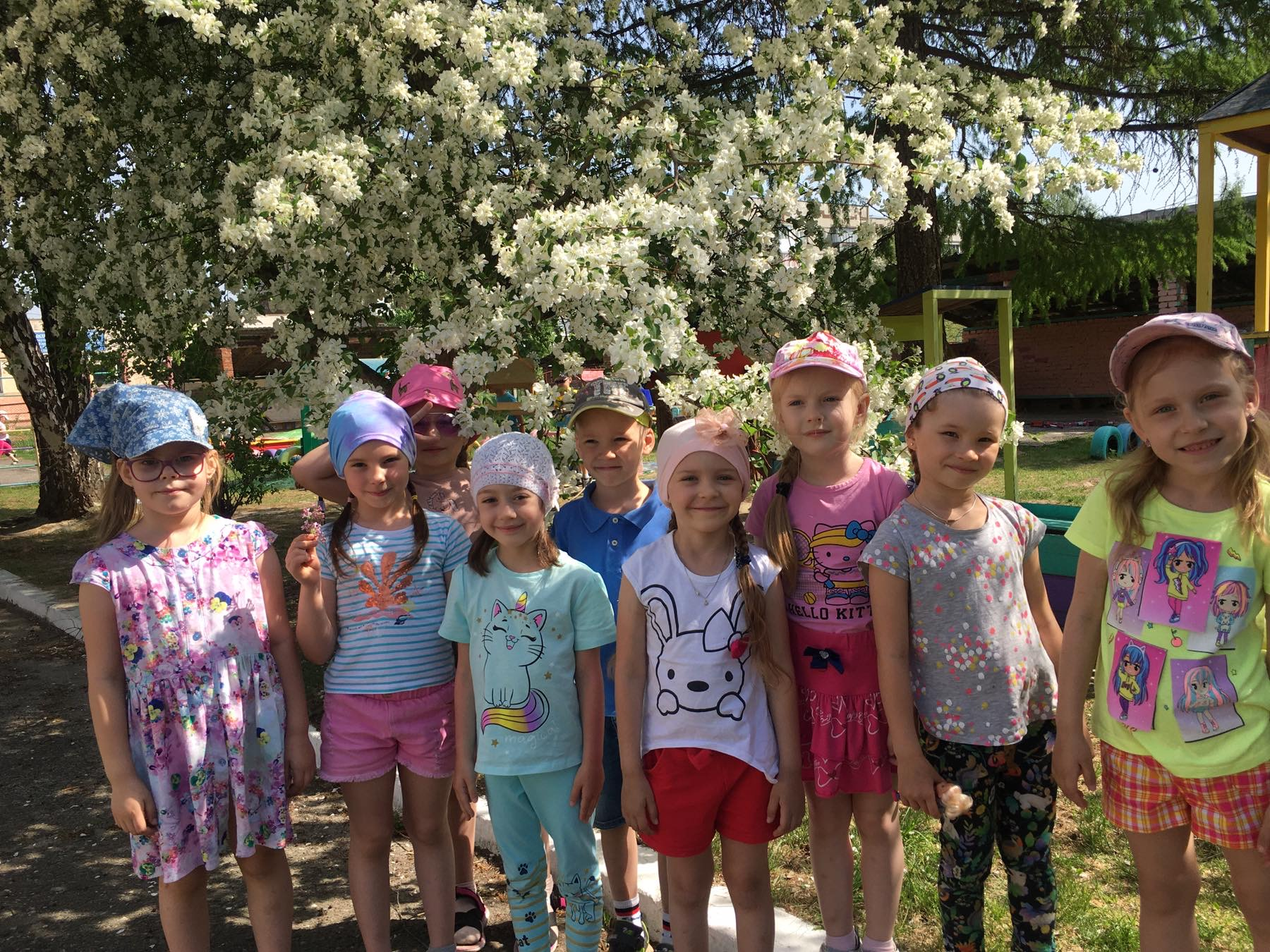 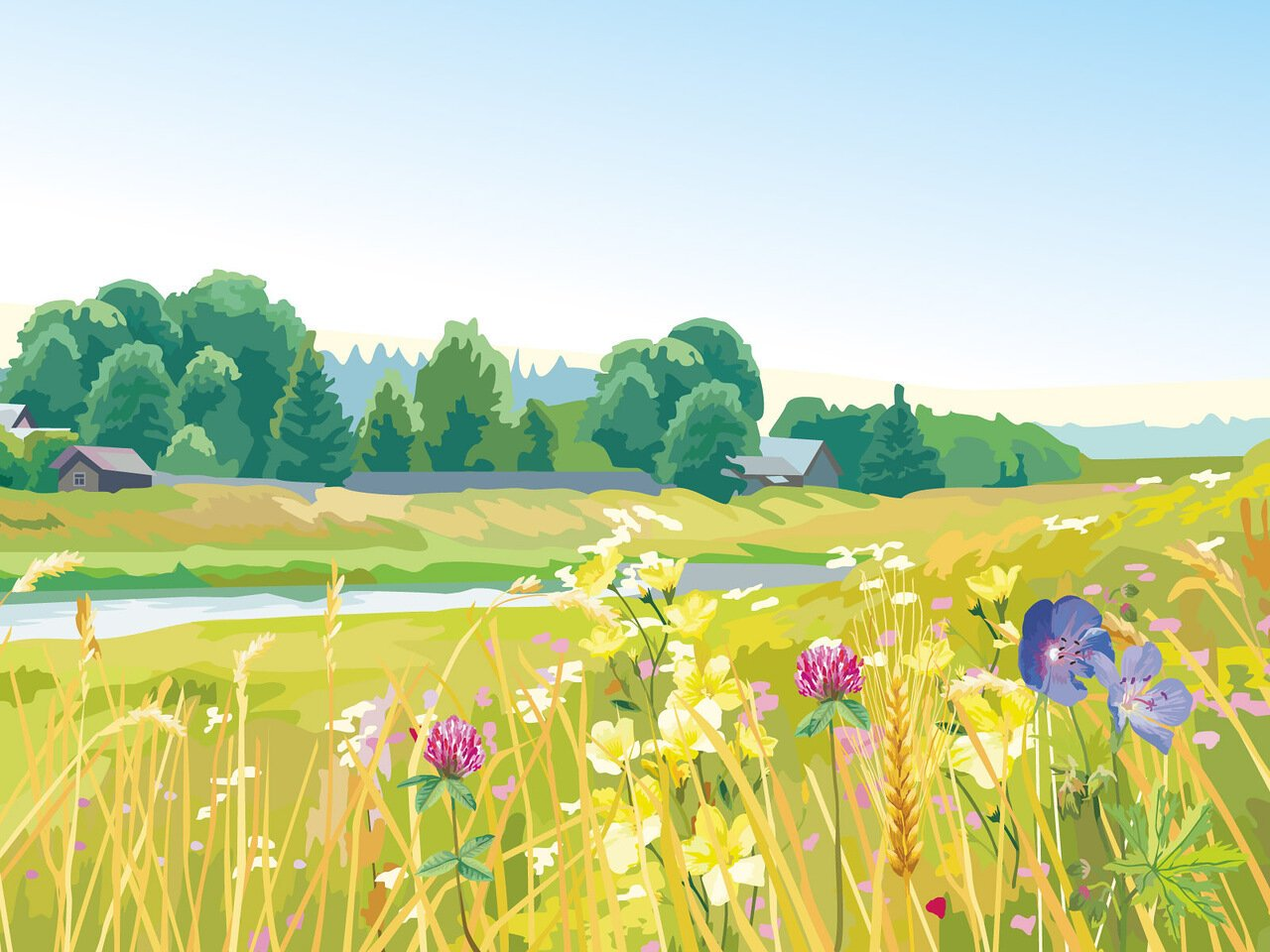 День защиты детей
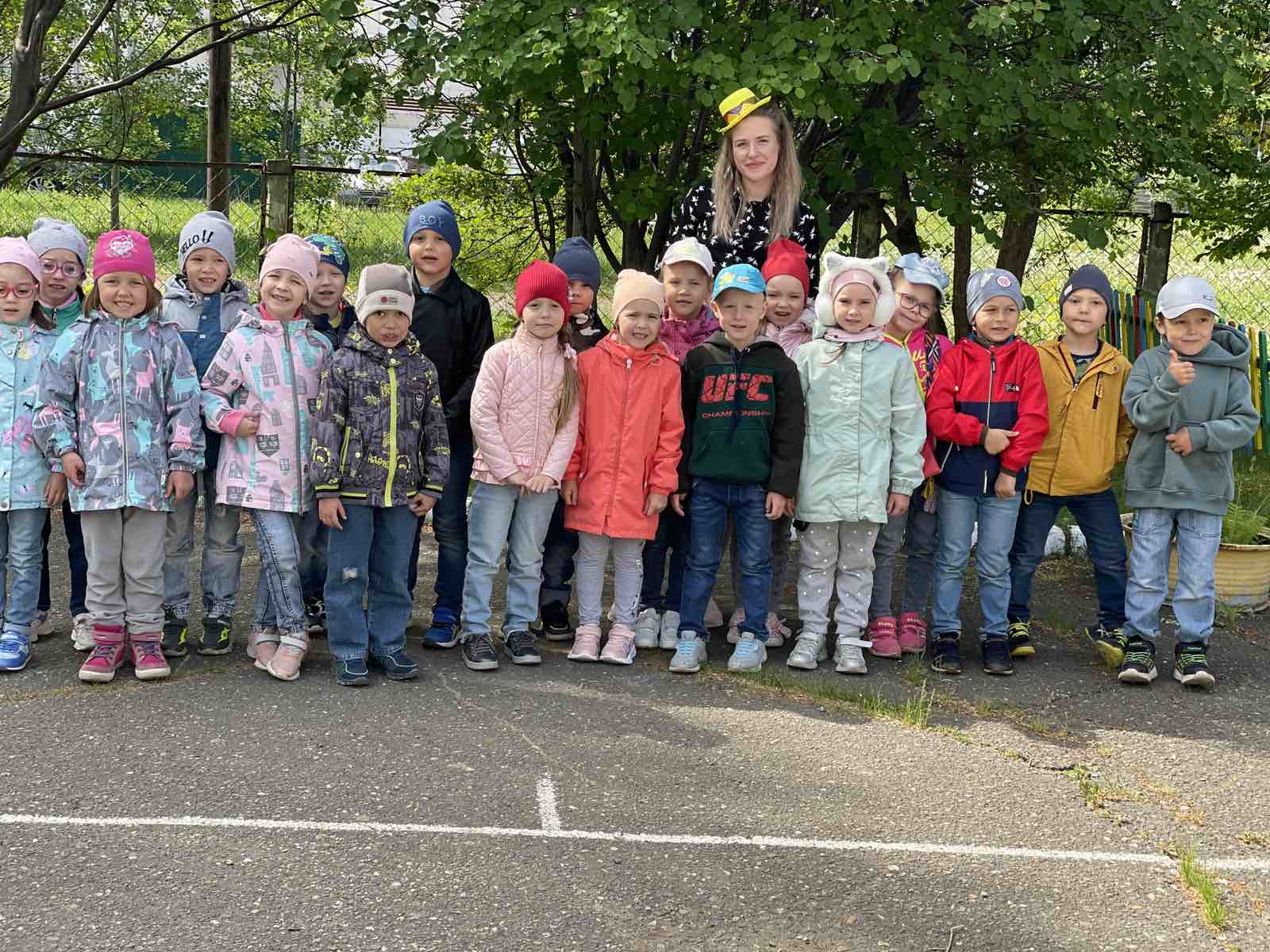 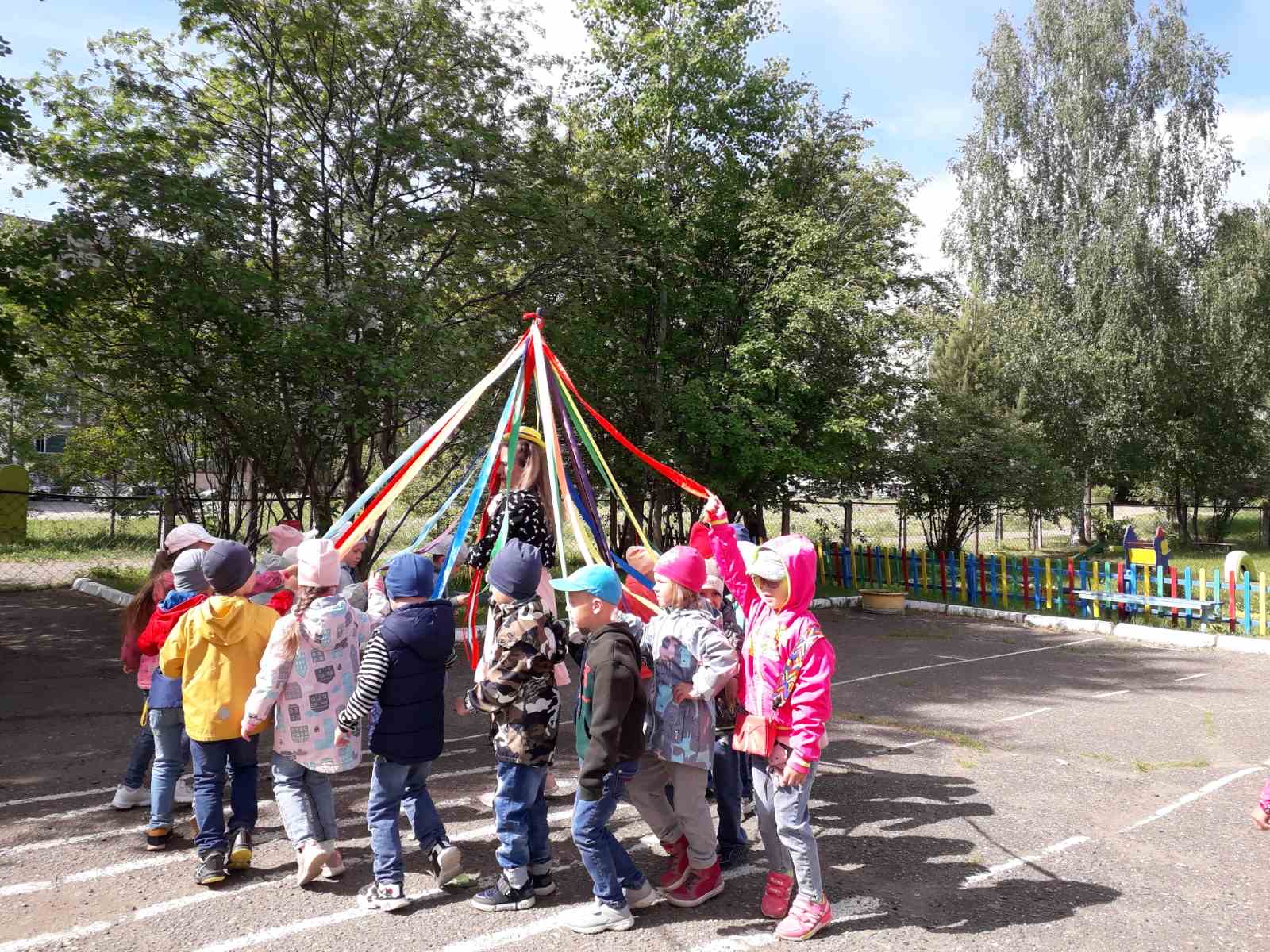 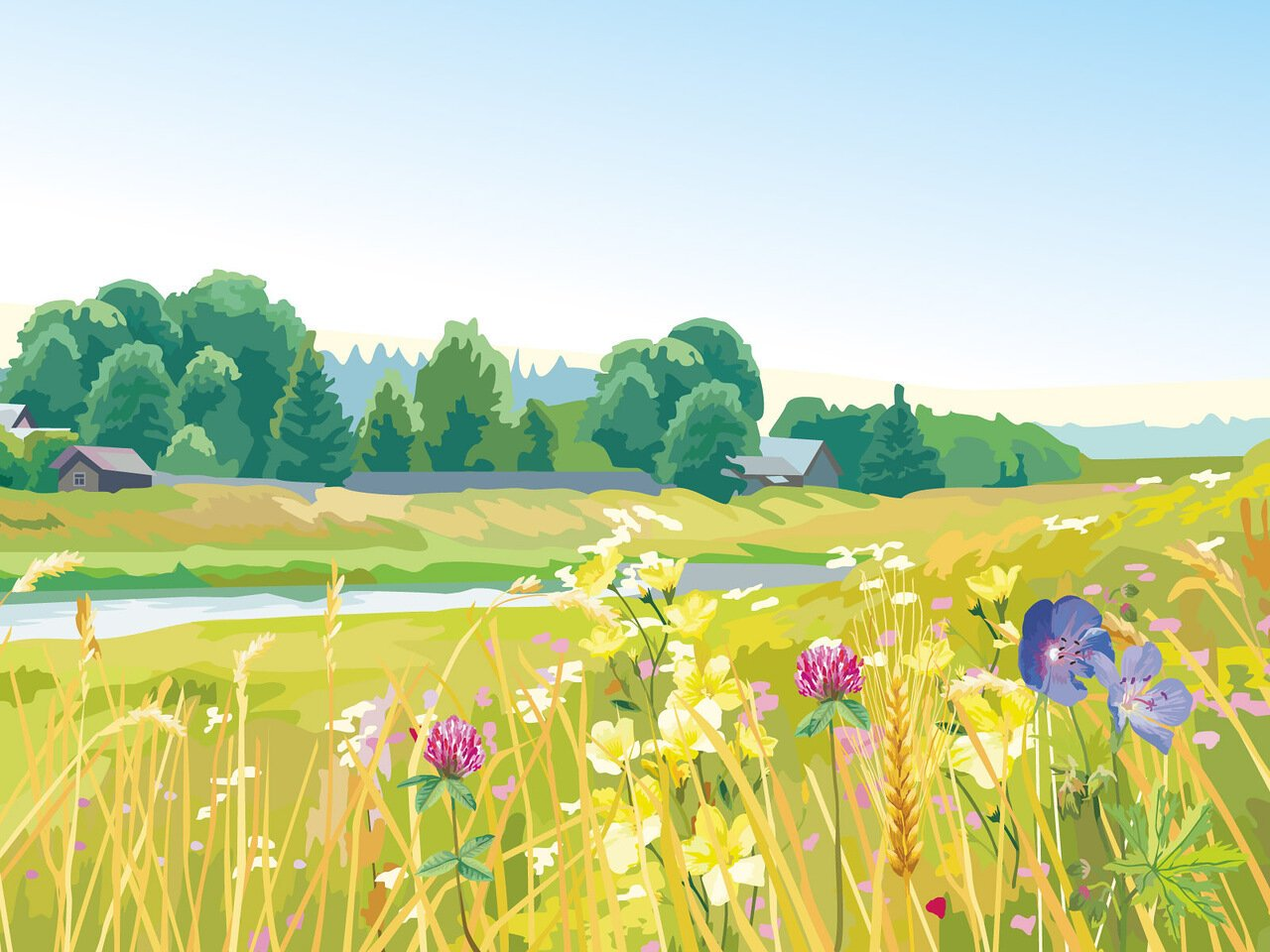 Малые олимпийские игры
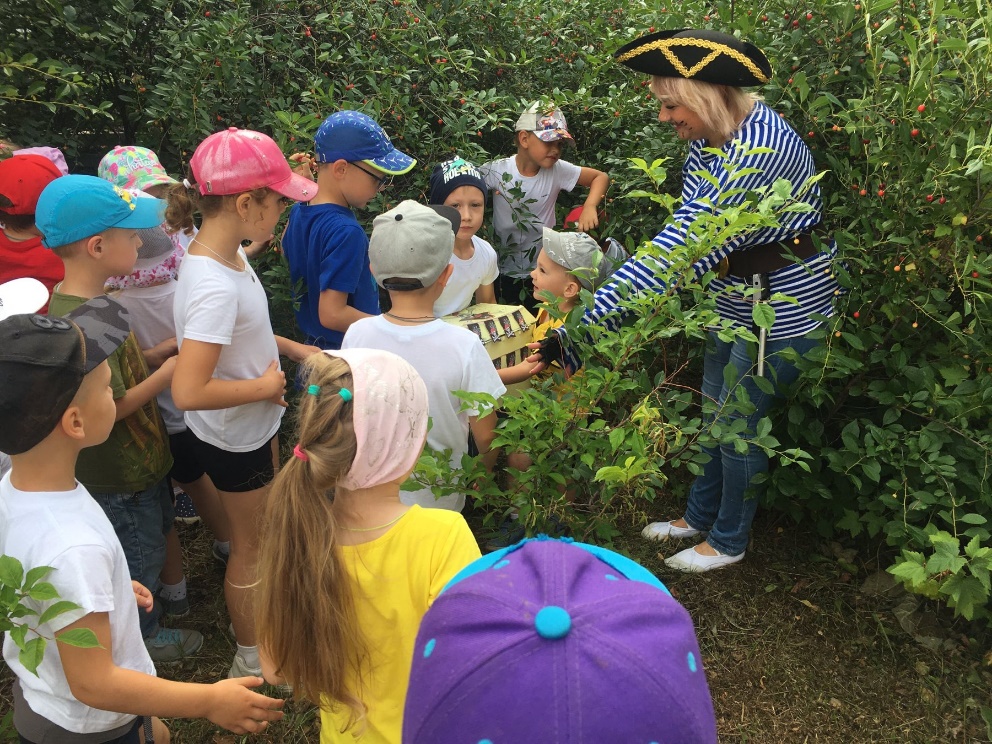 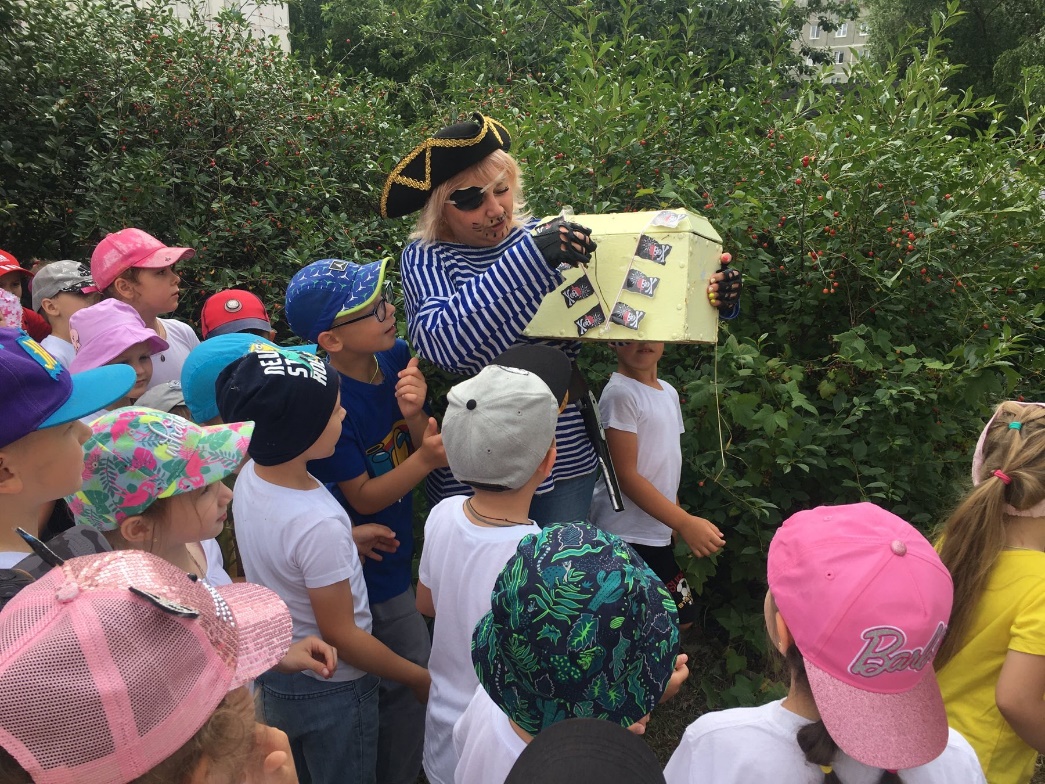 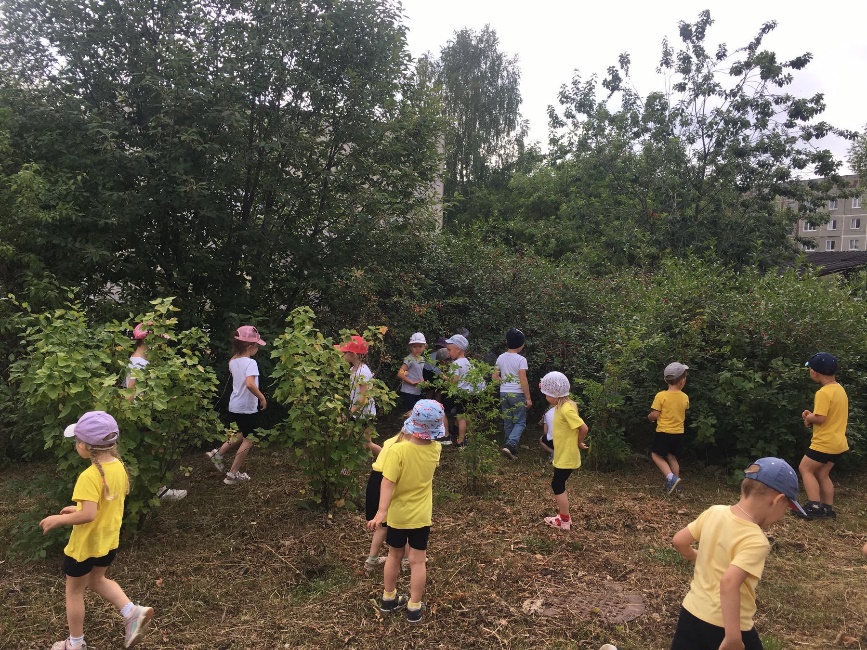 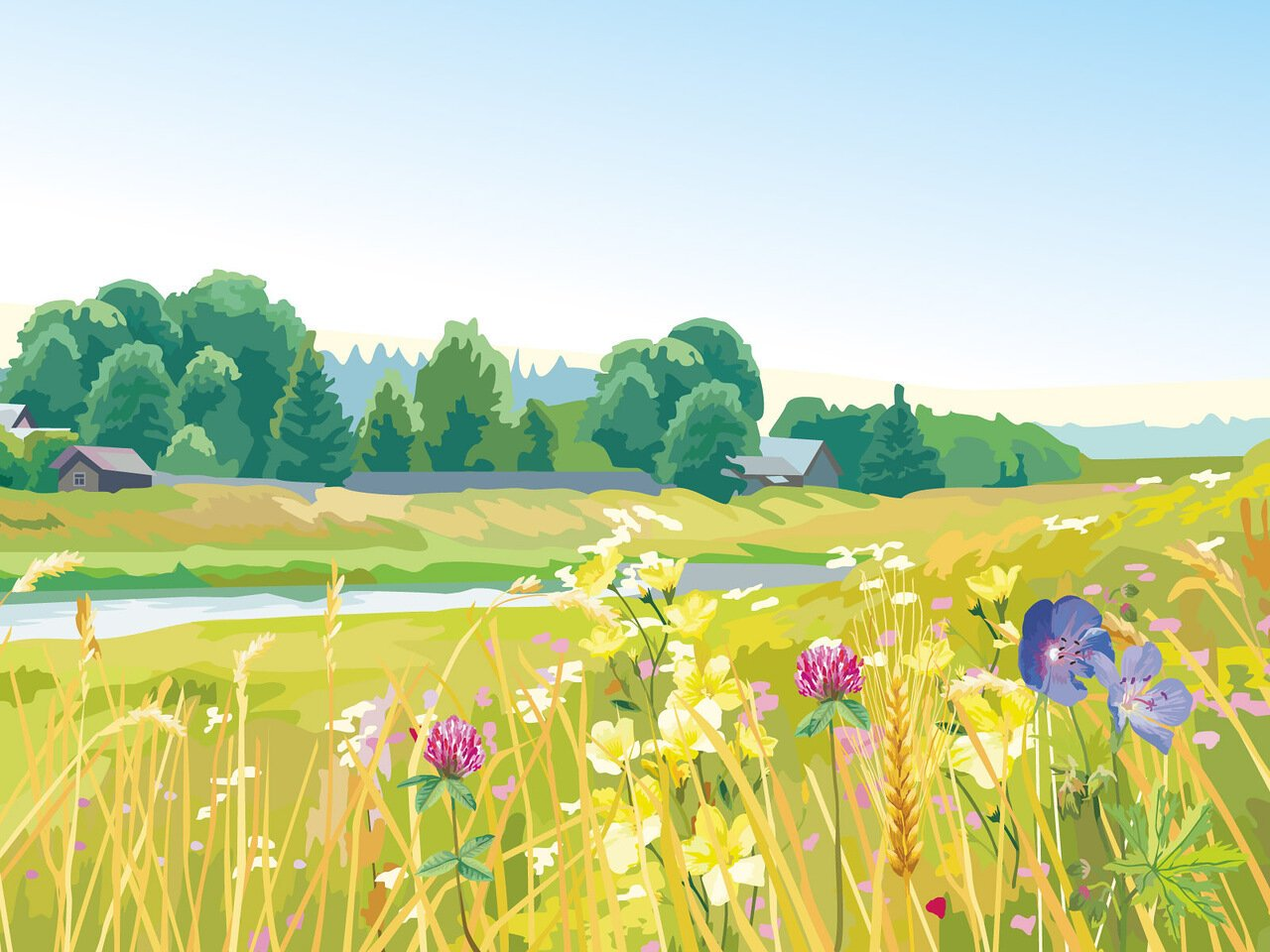 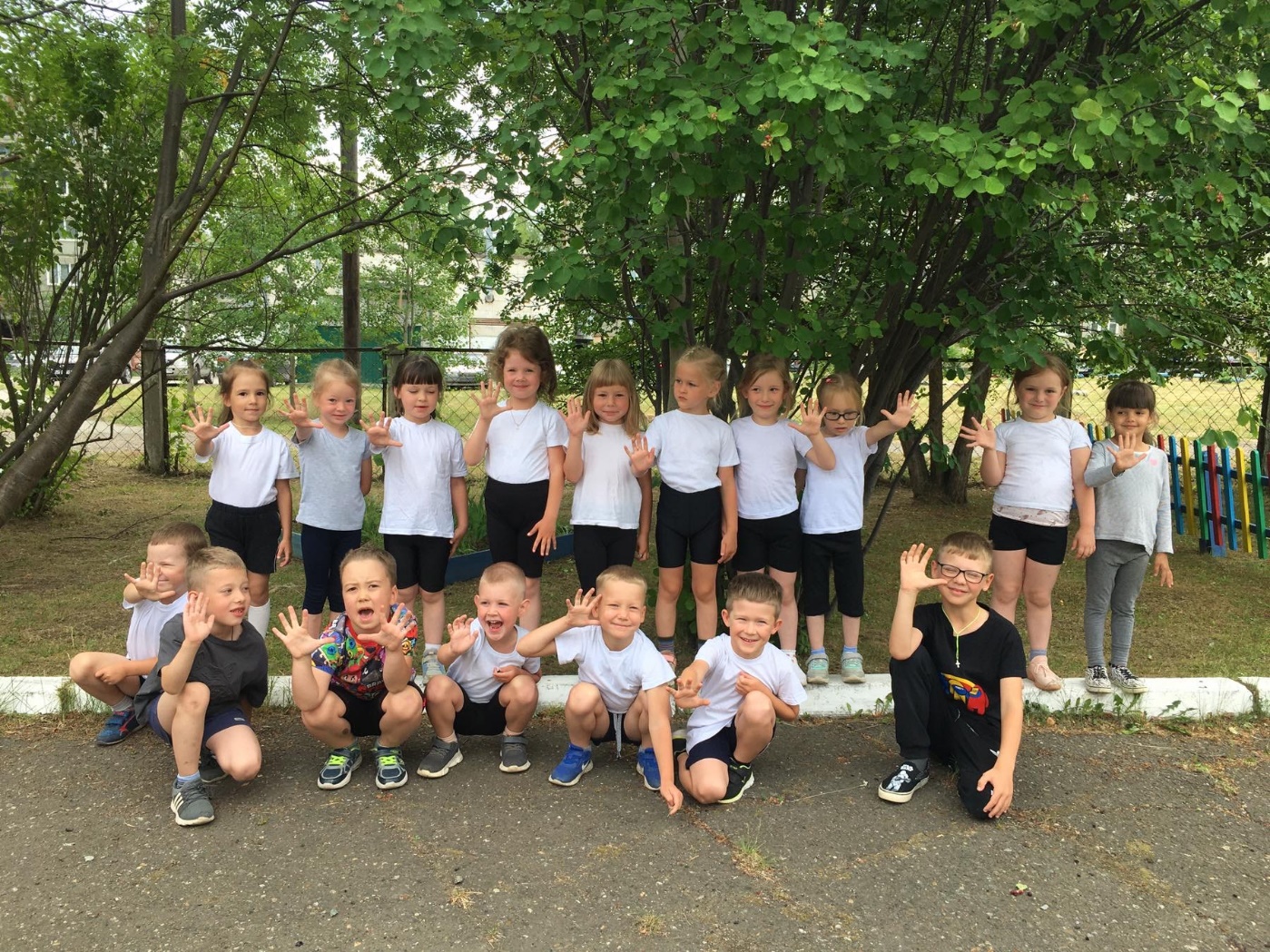 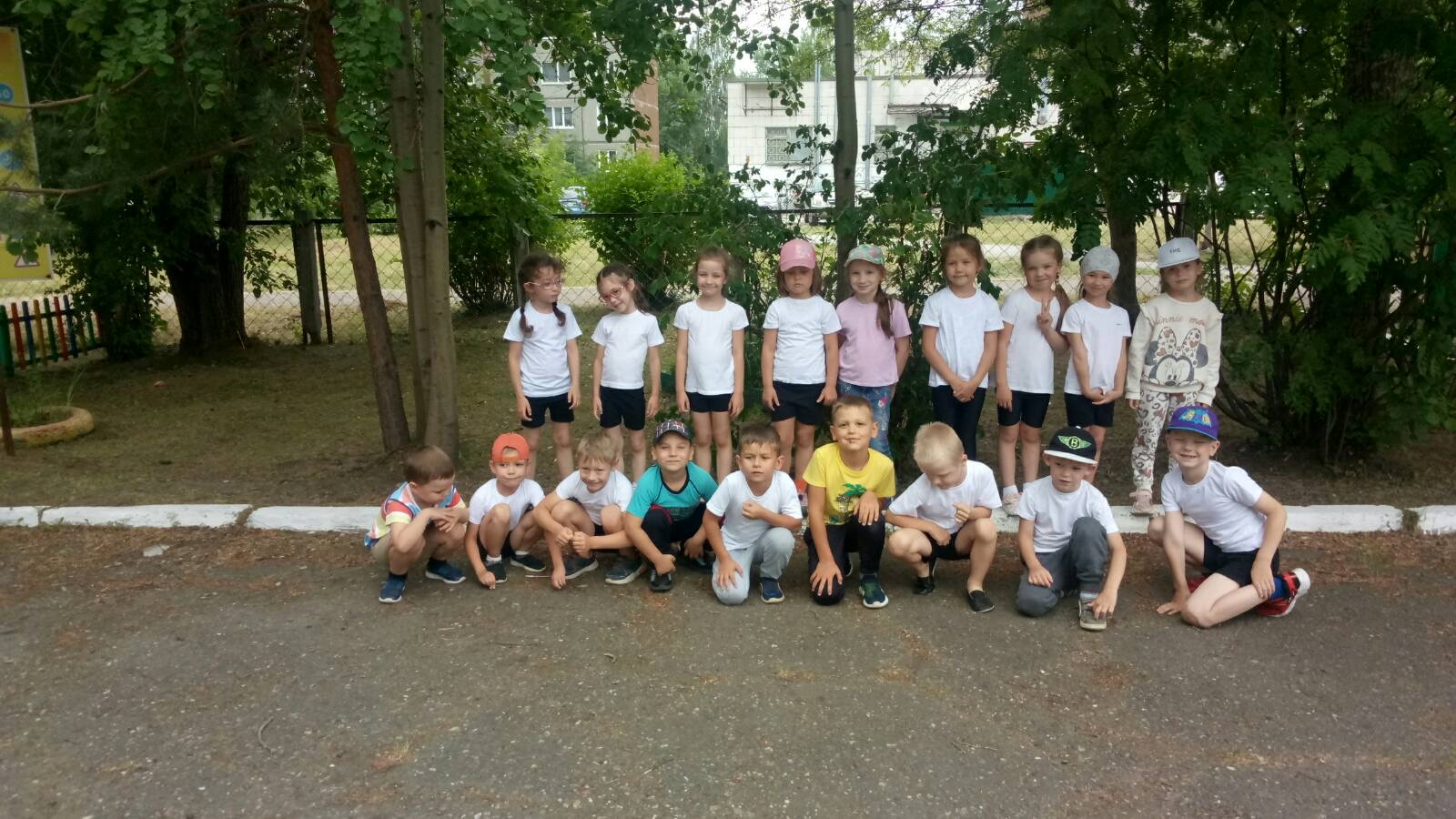 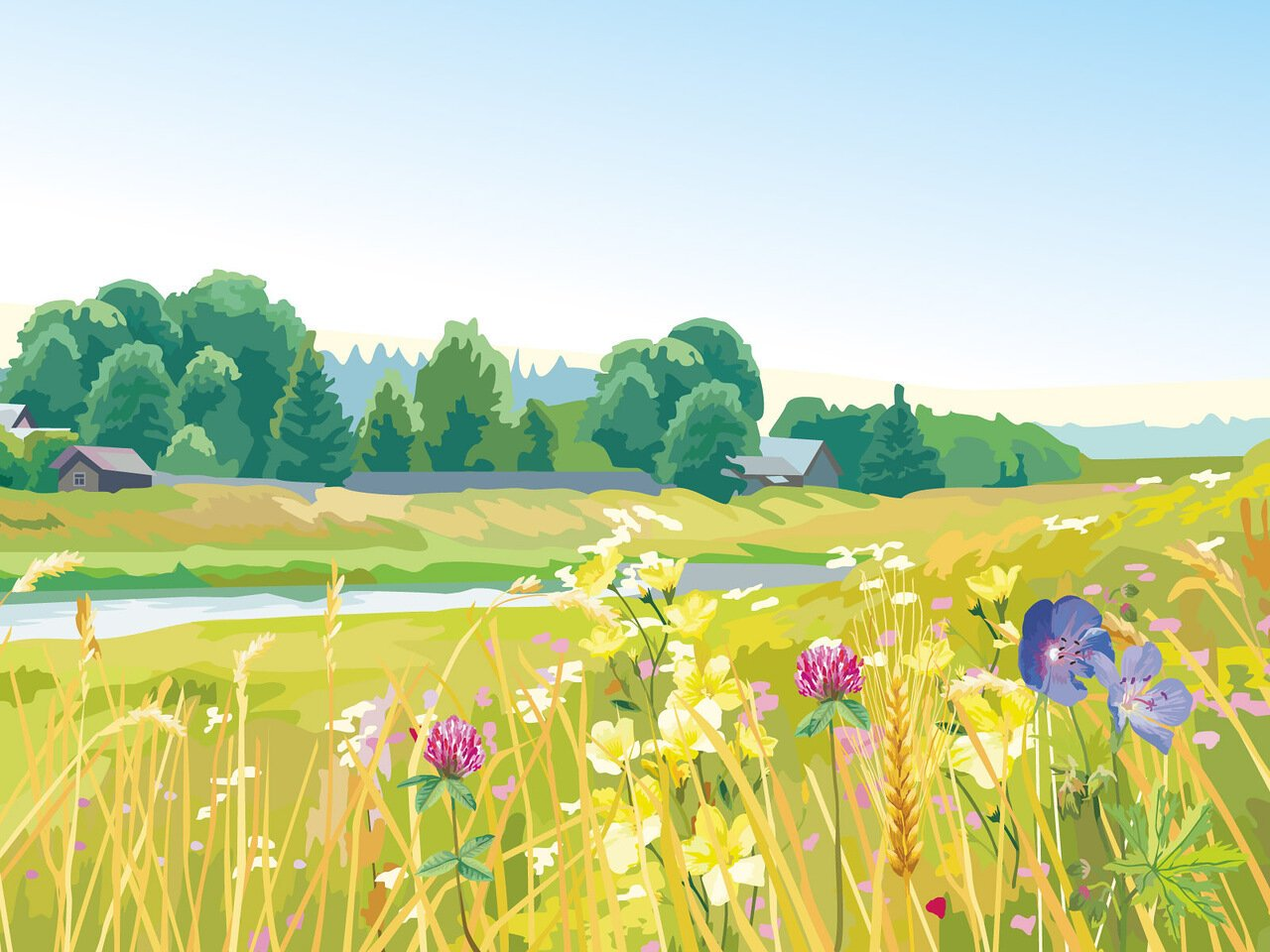 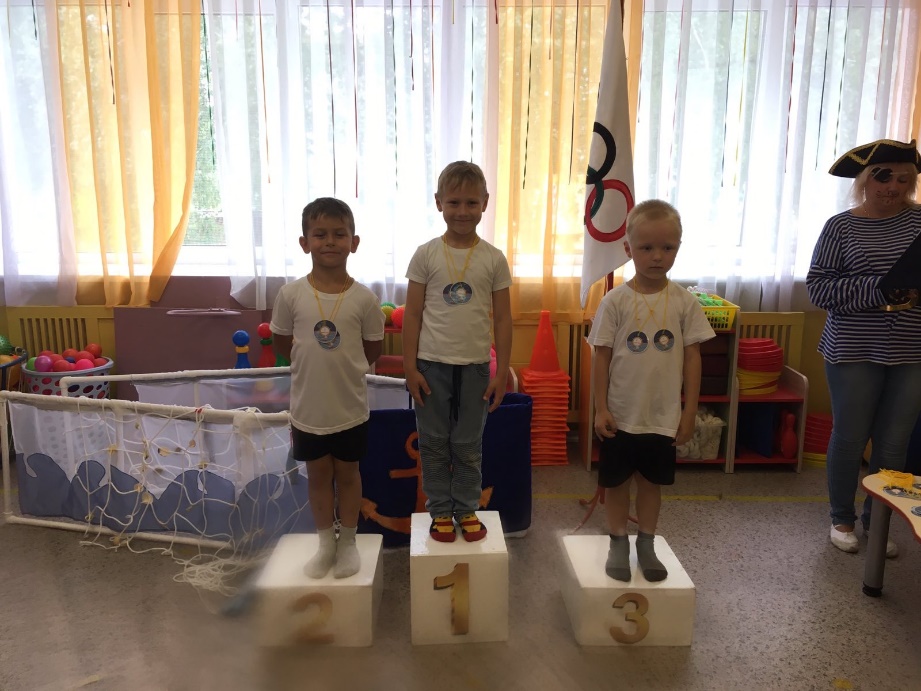 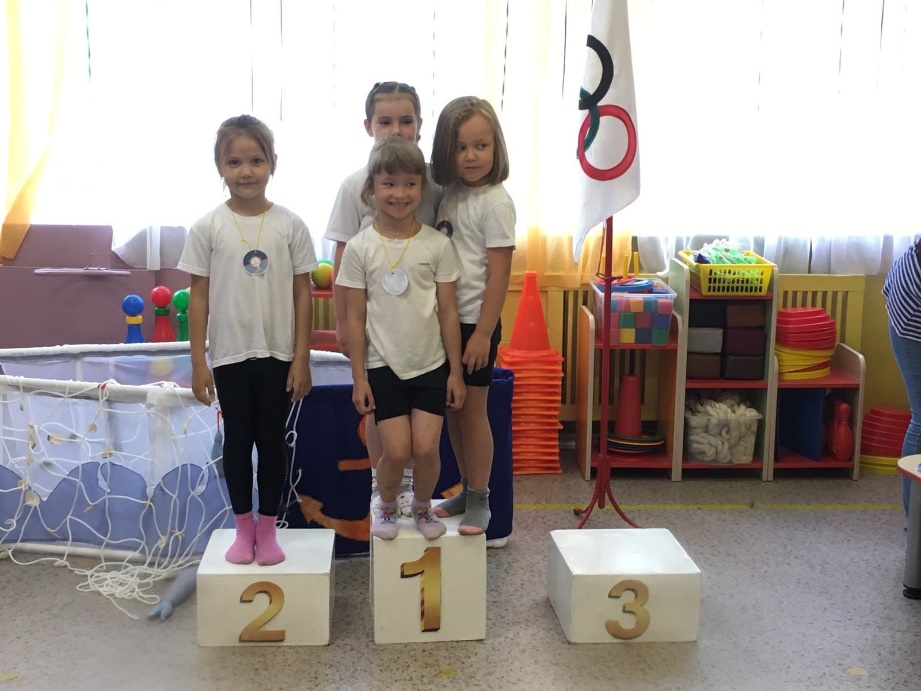 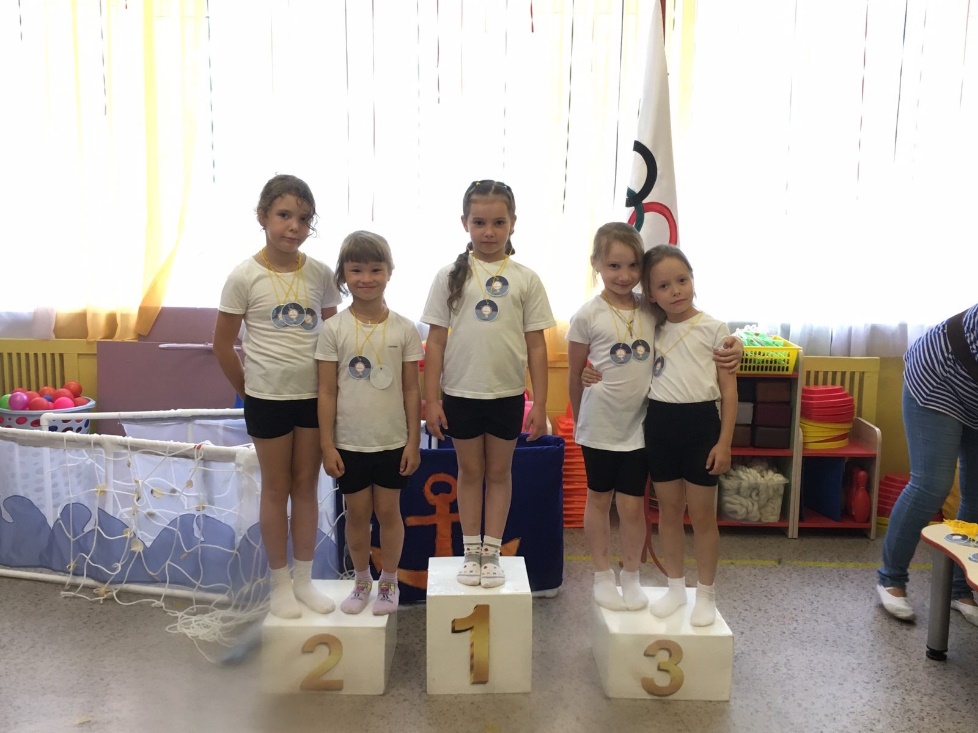 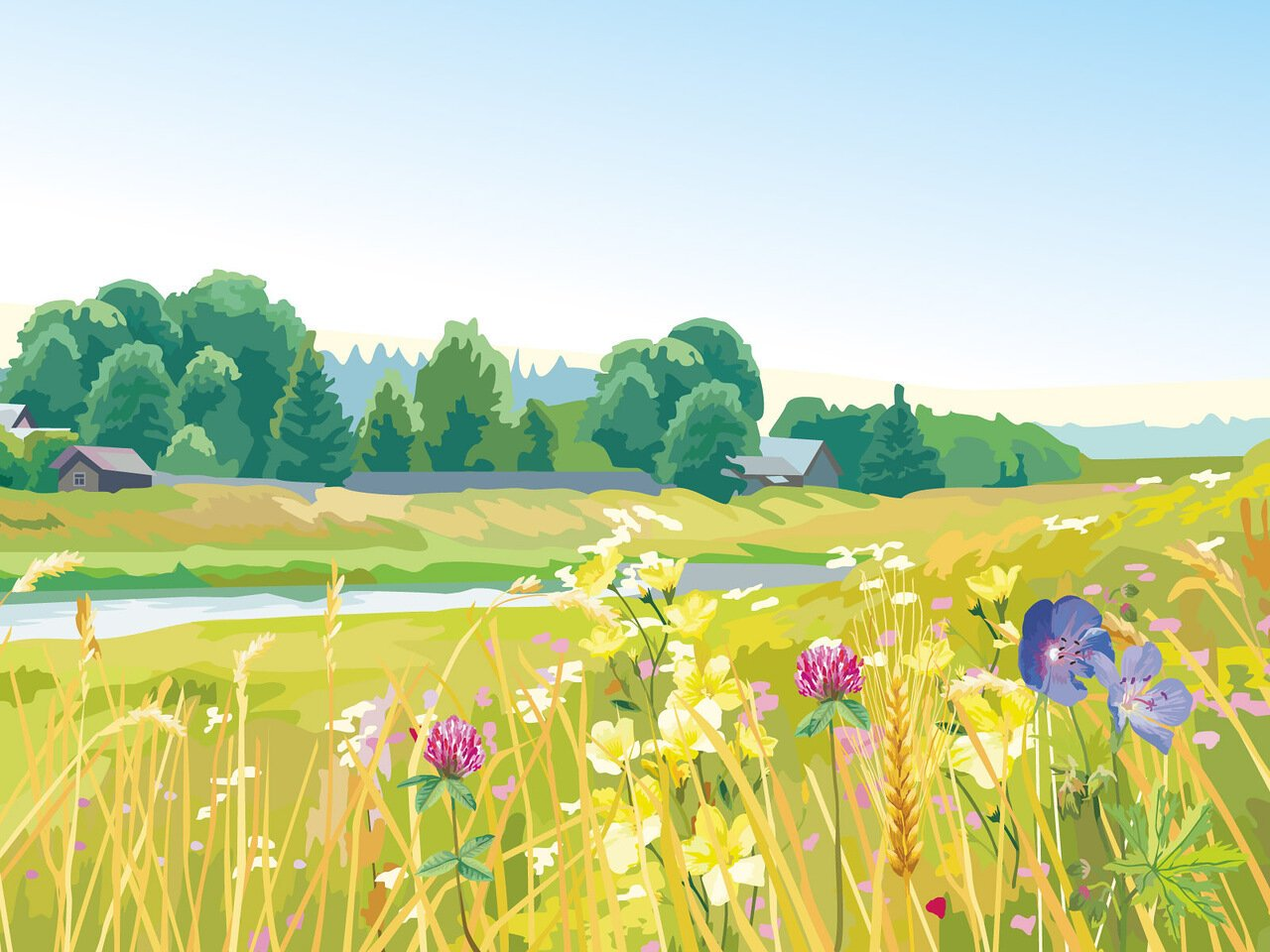 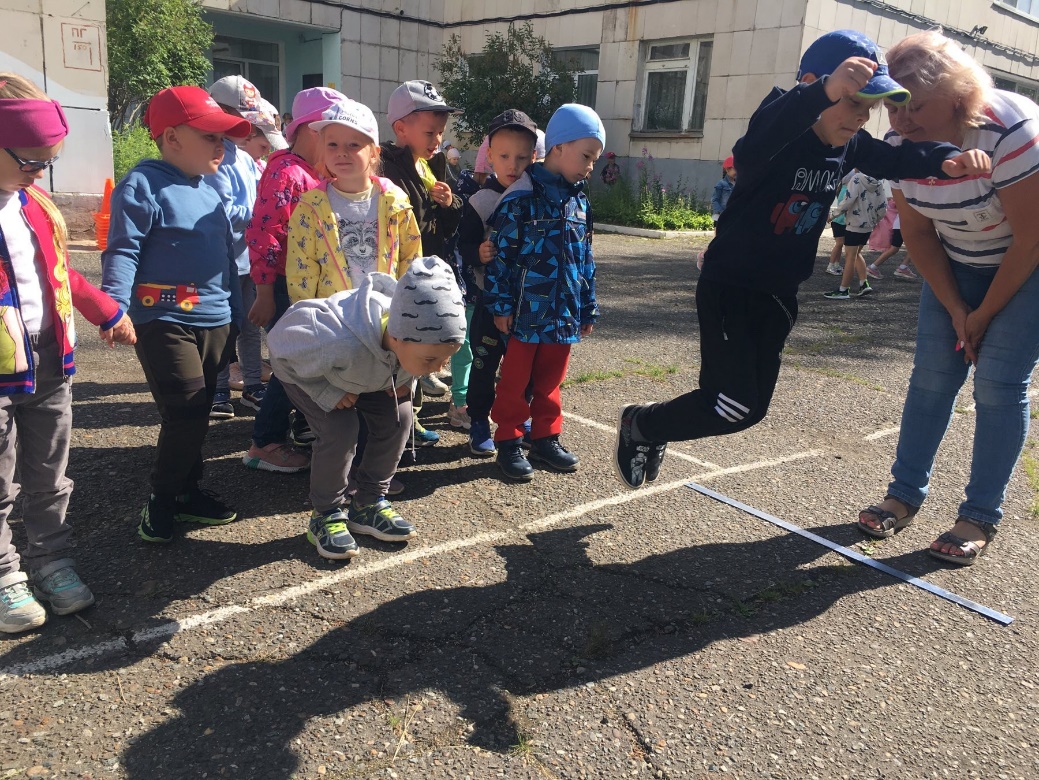 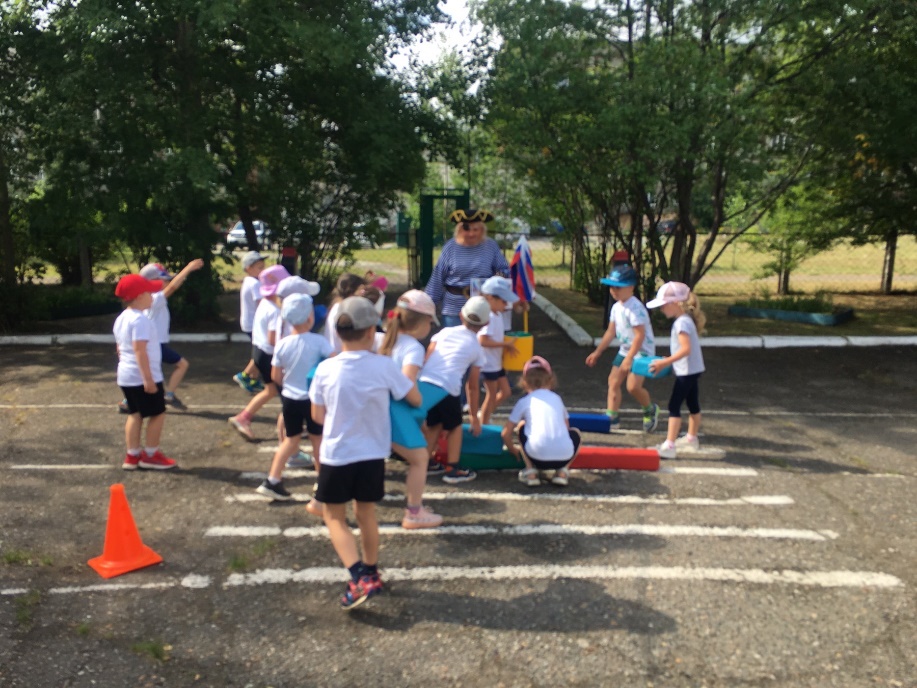 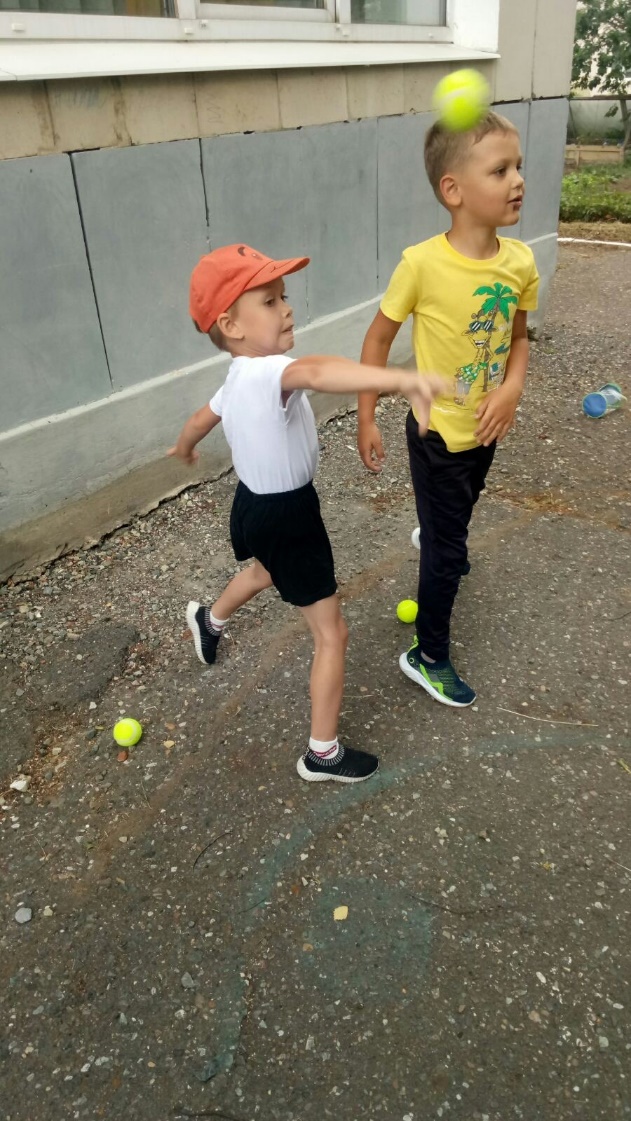 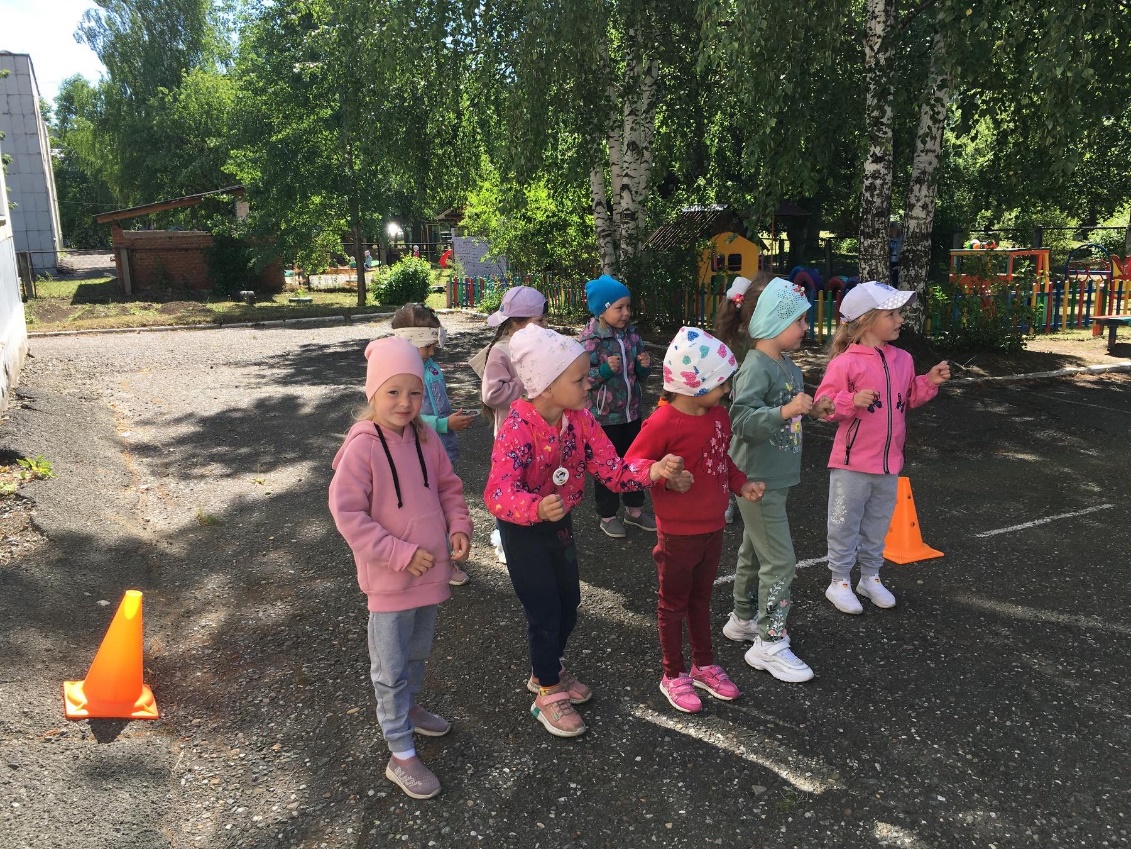 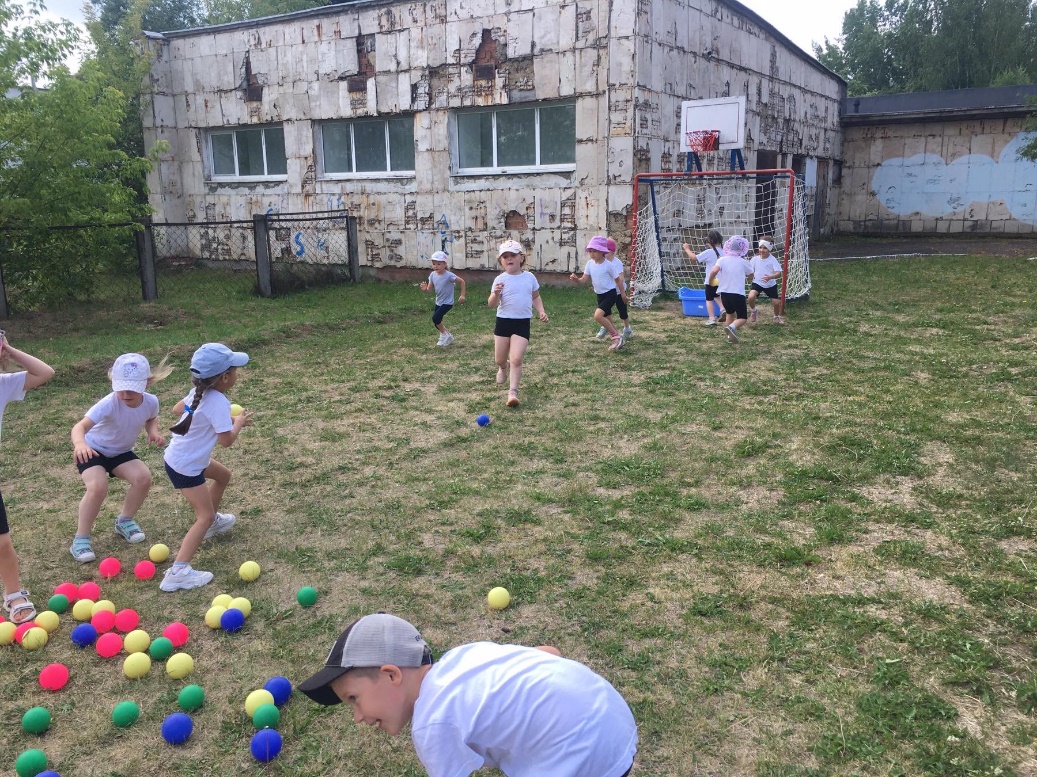 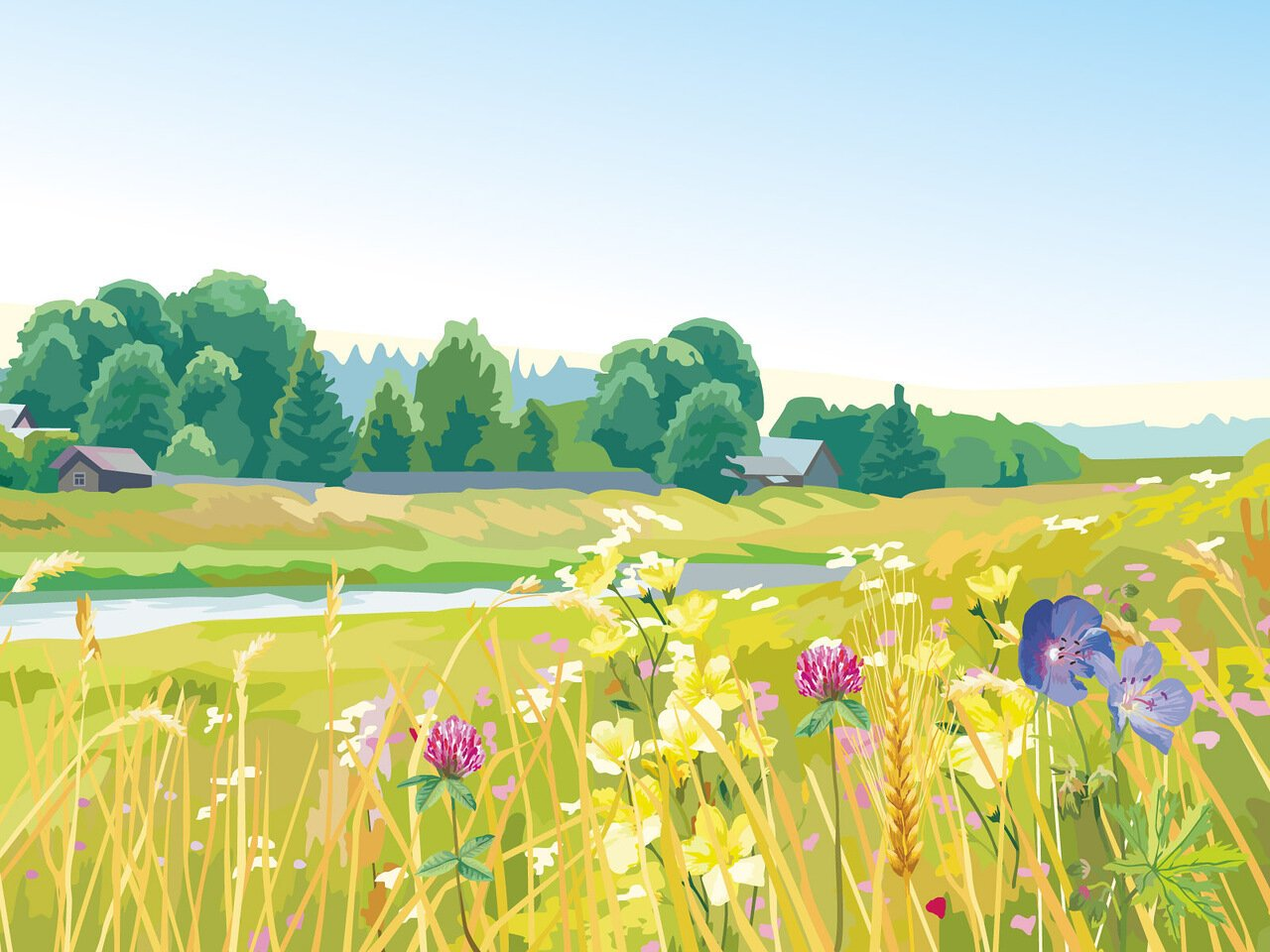 «День семьи»
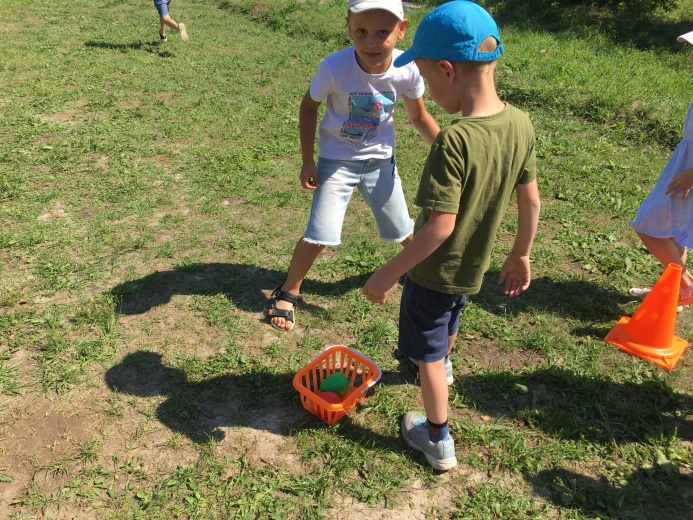 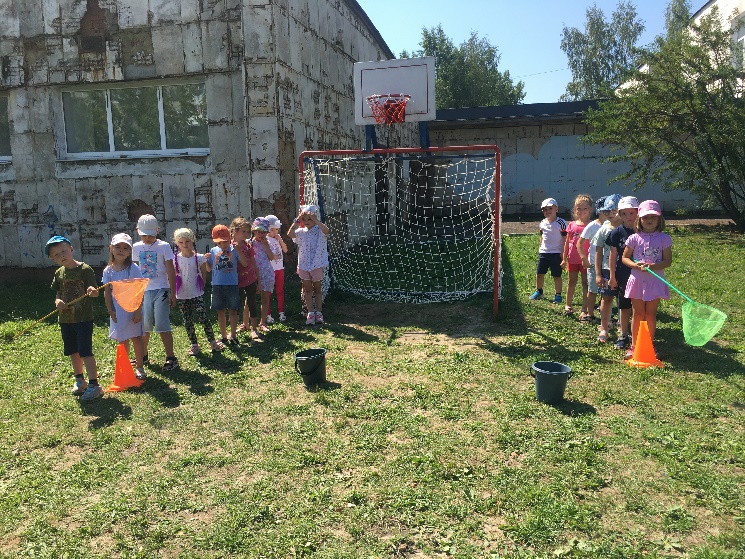 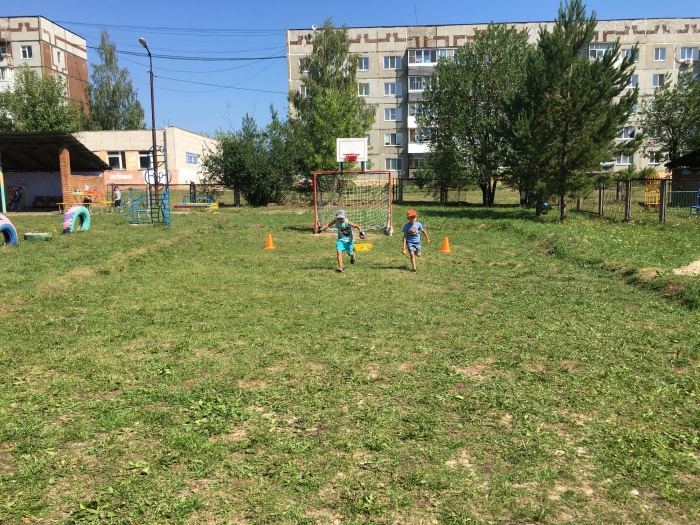 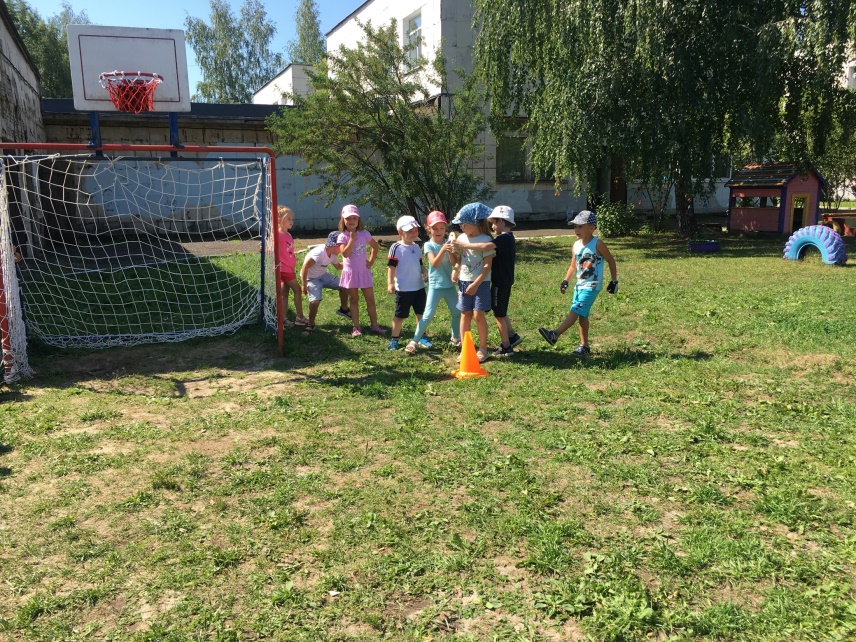 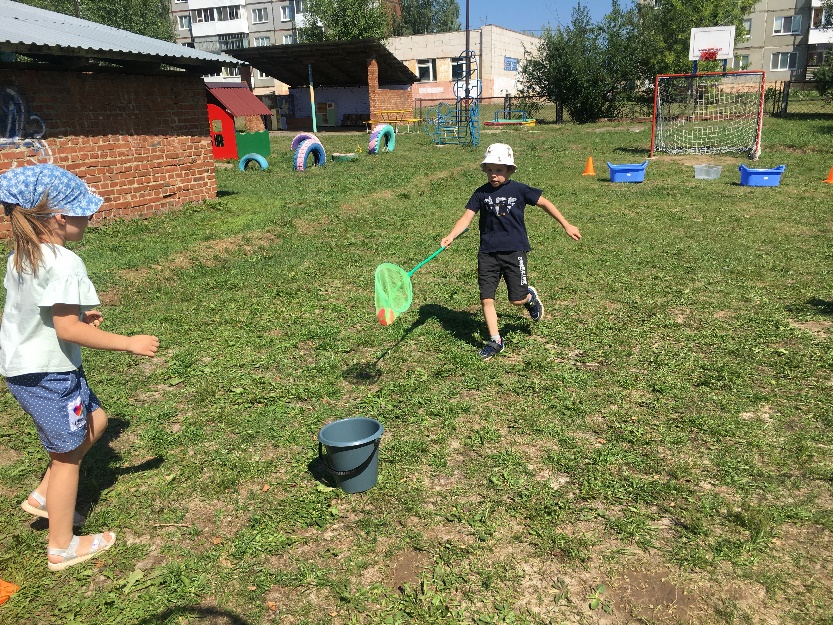 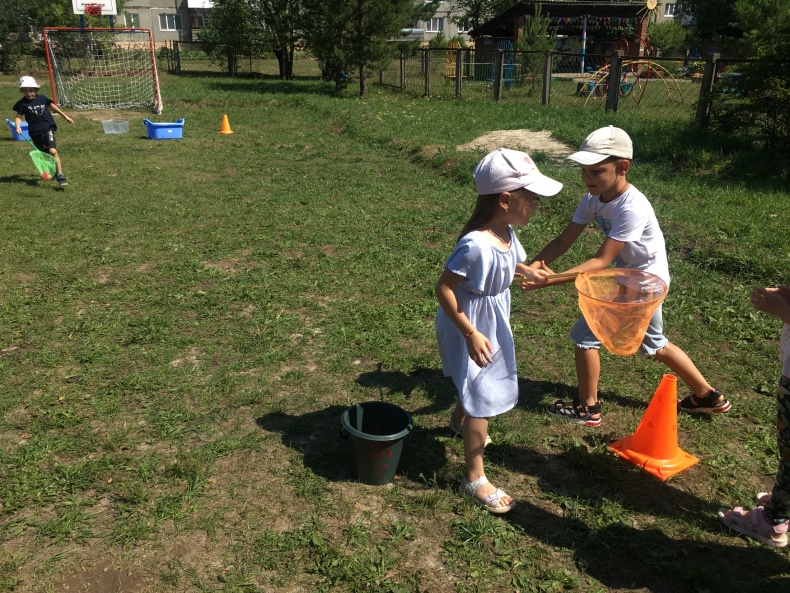 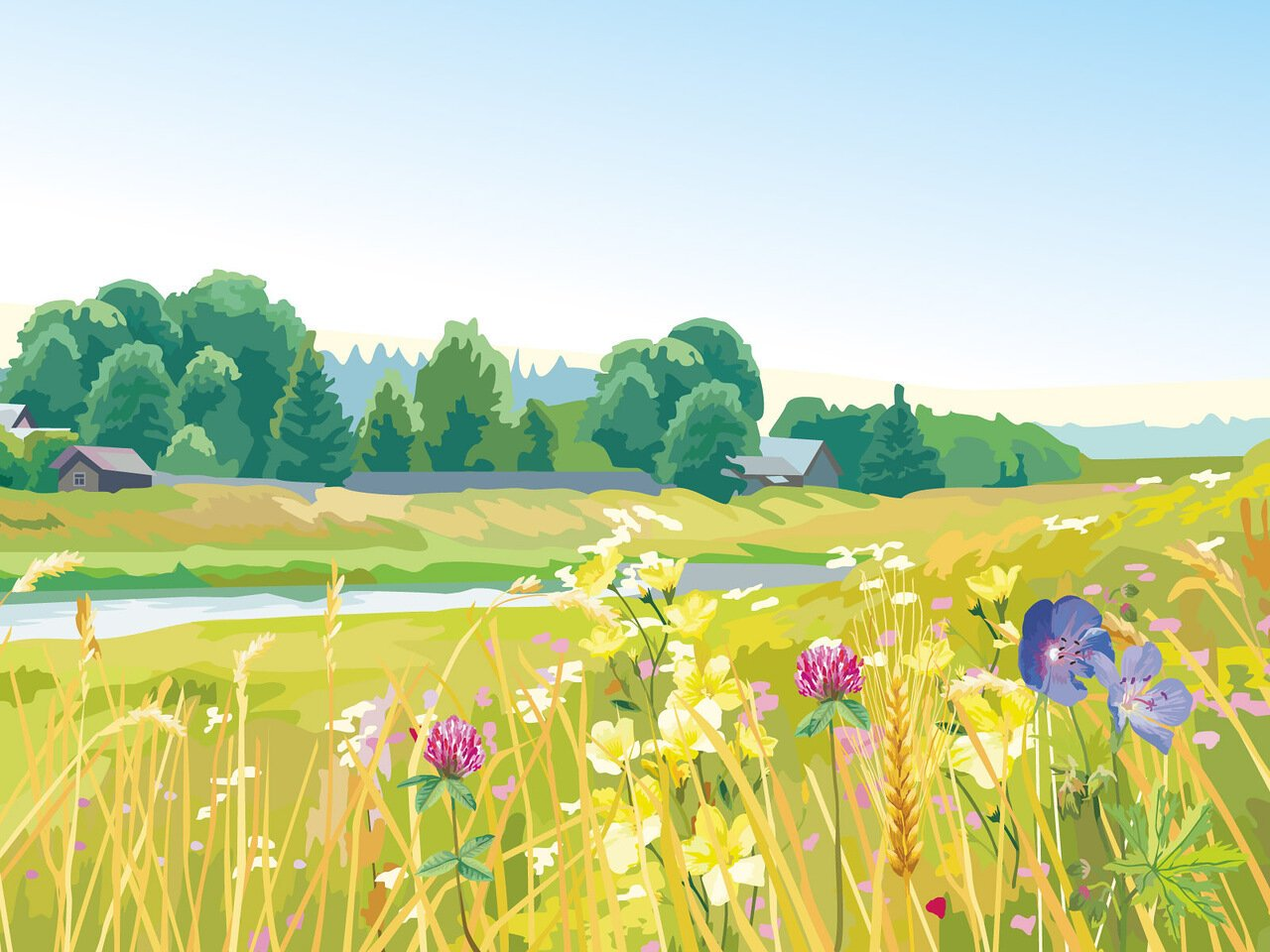 «Космический футбол»
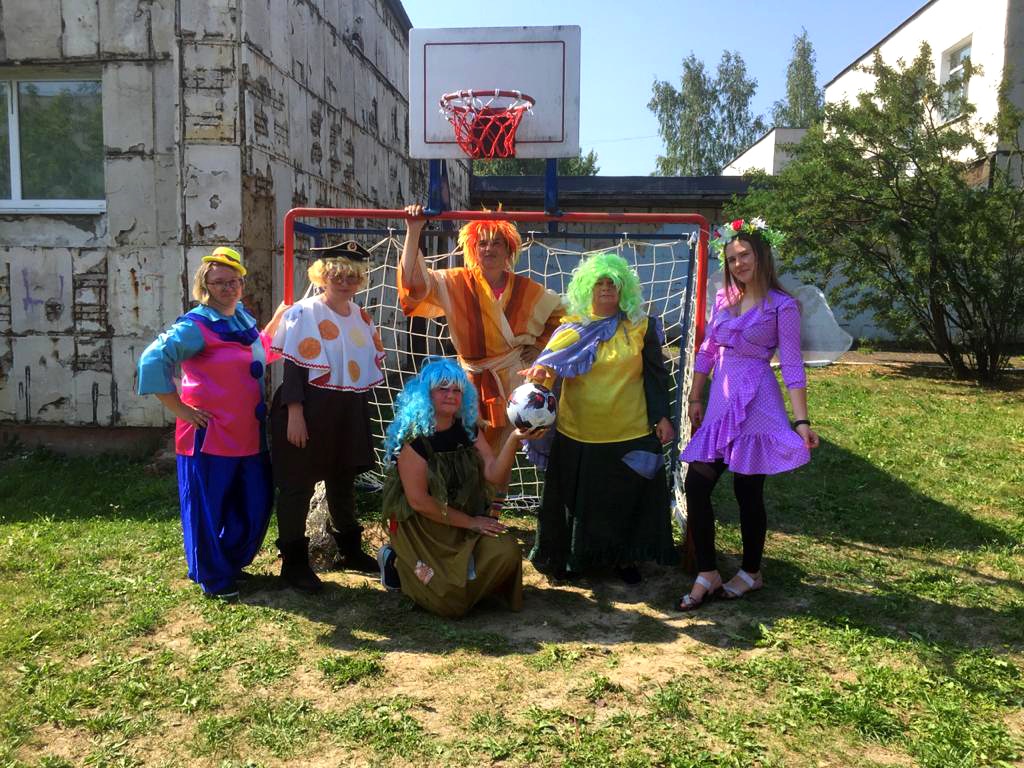 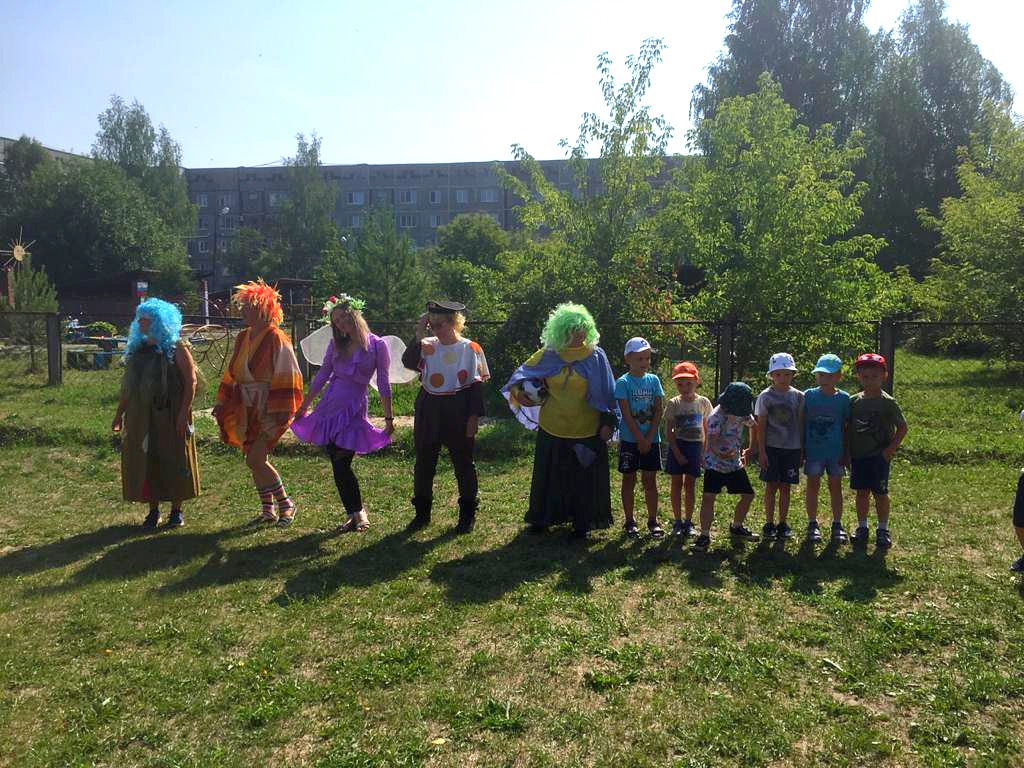 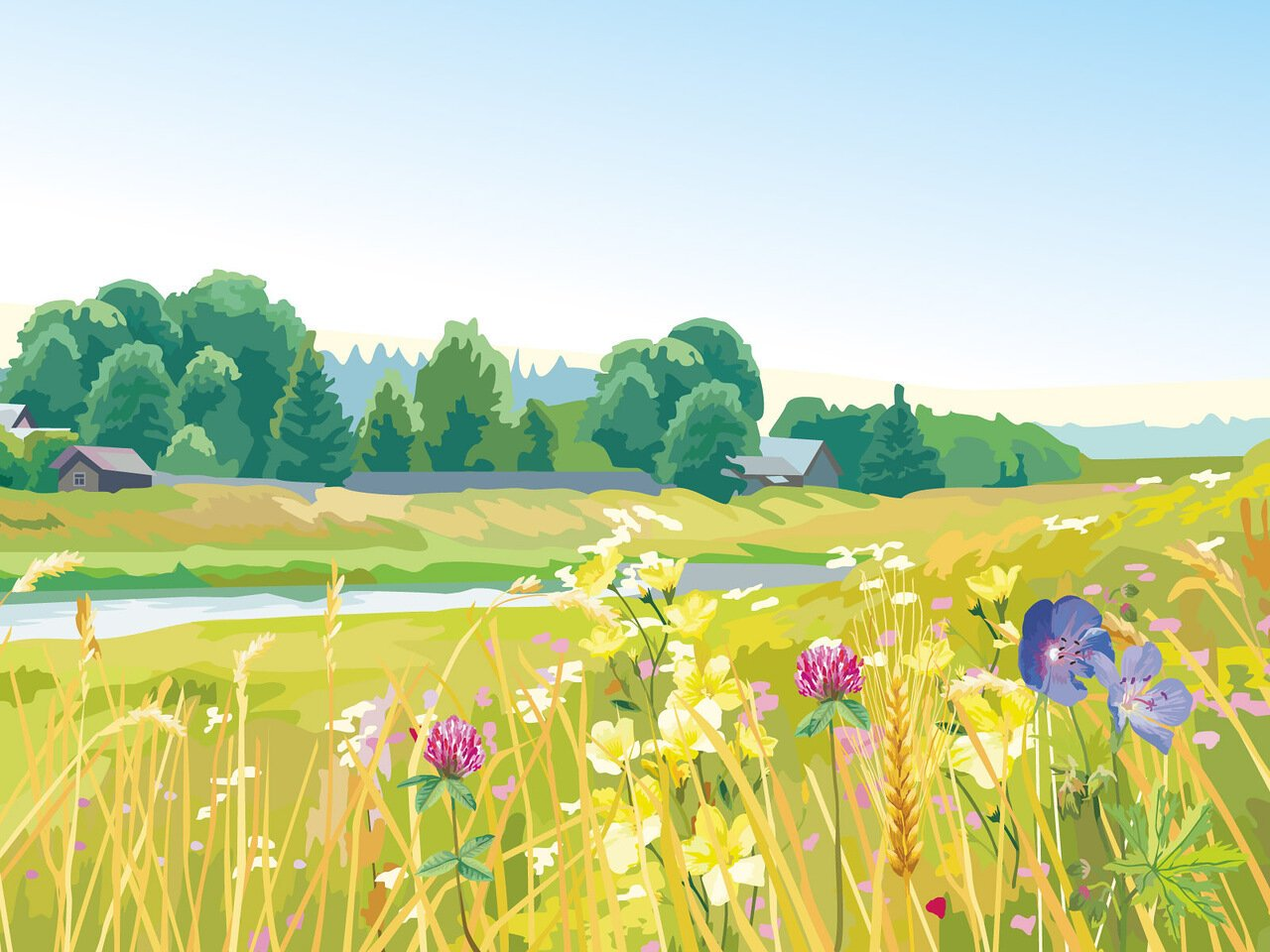 Знакомство
 с дорожно-потрулевой
 машиной ДПС
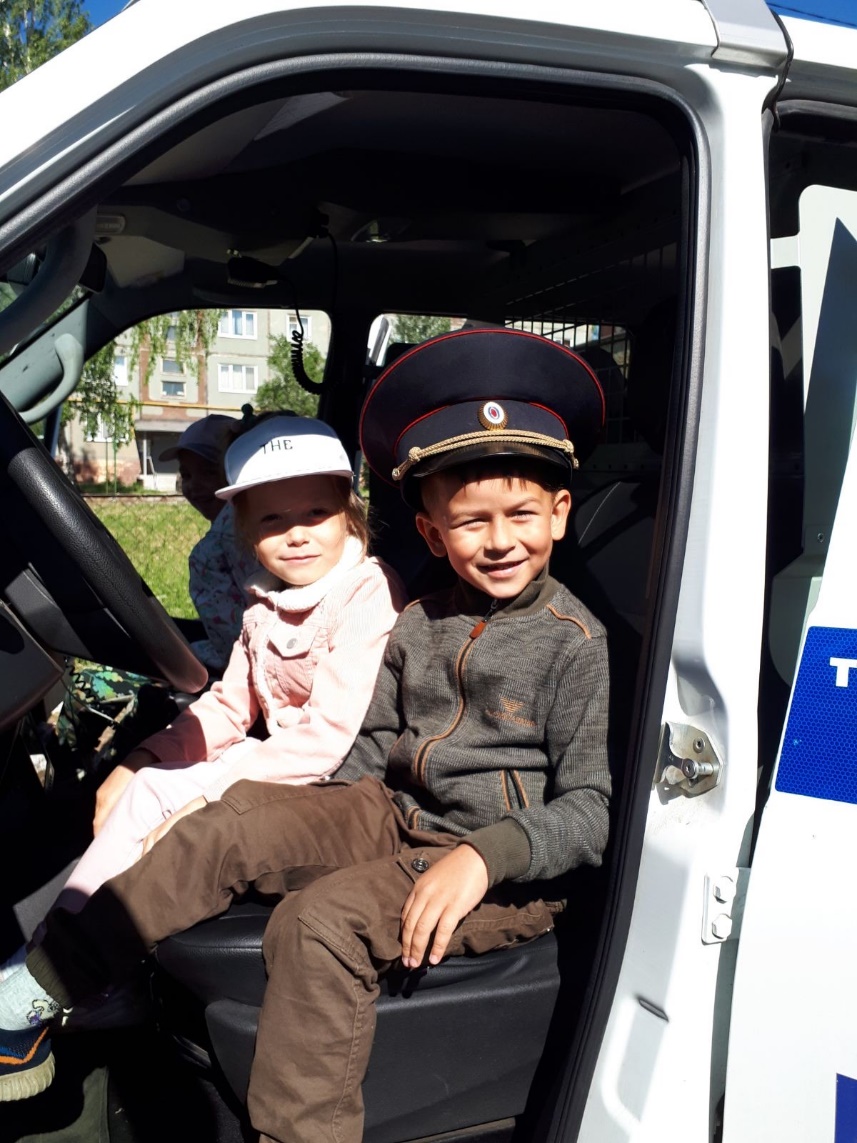 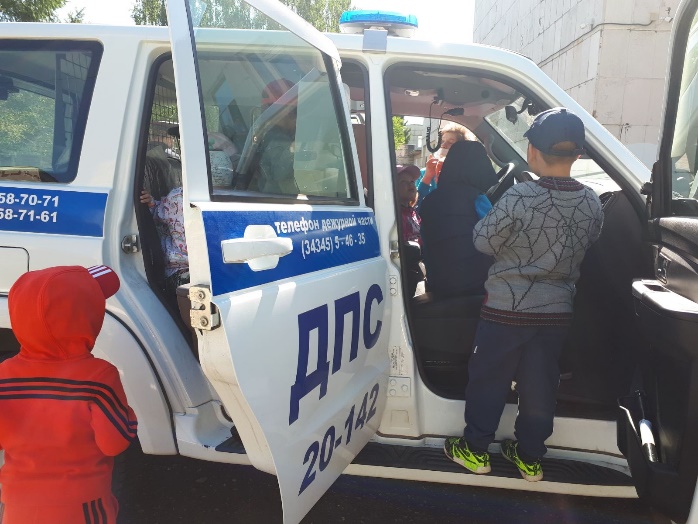 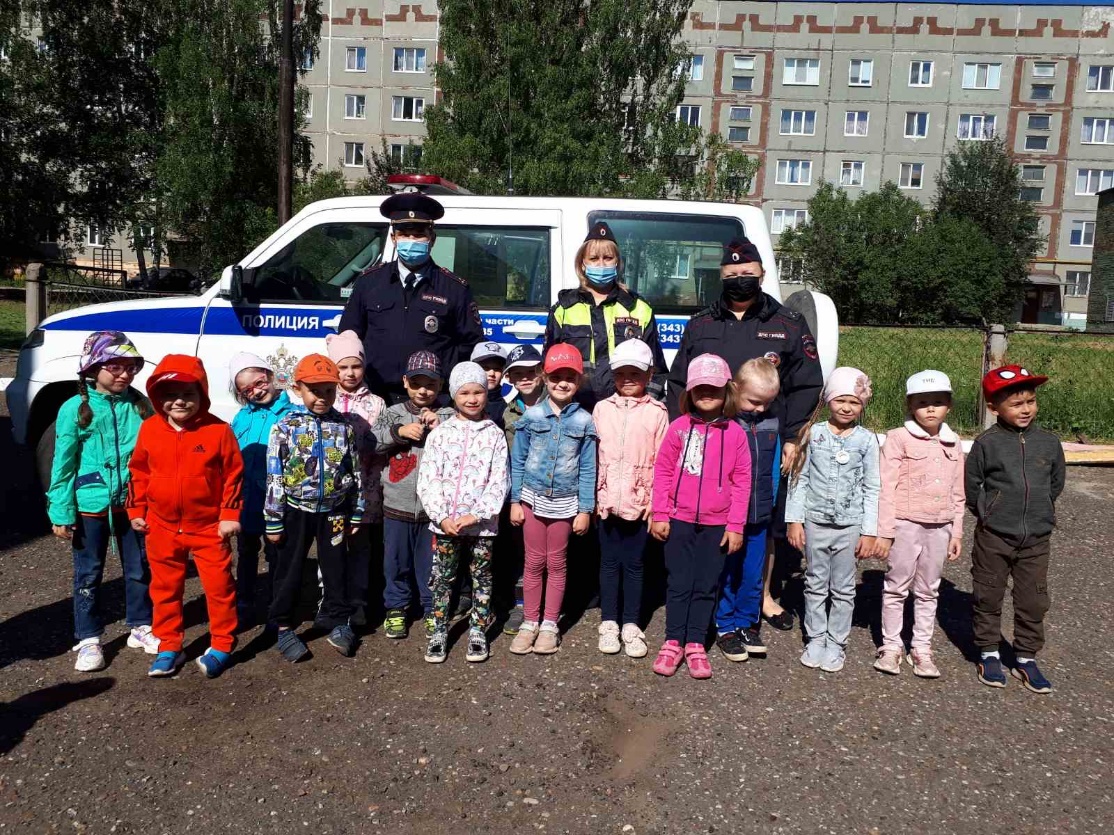 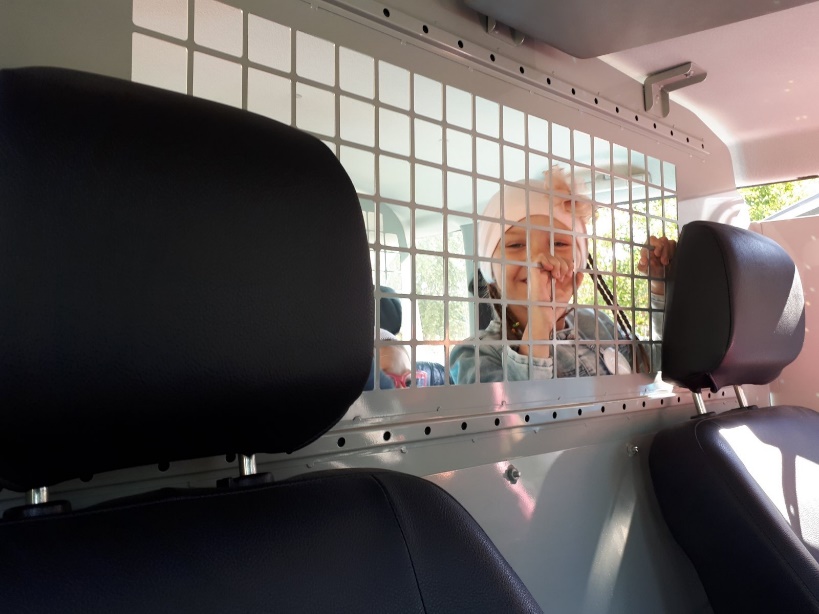